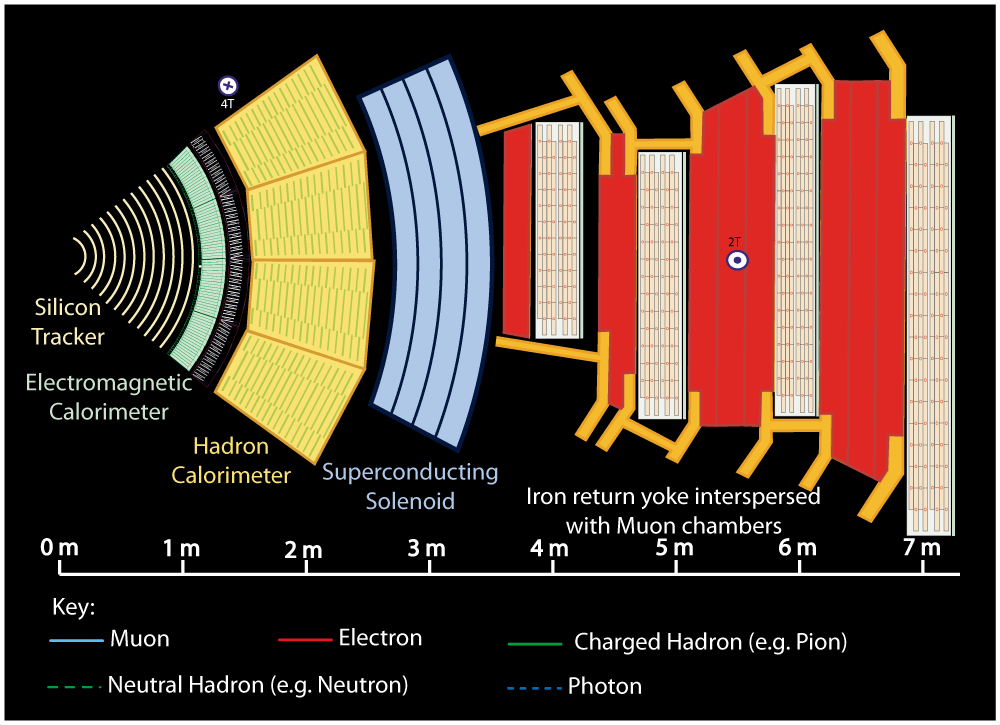 [Speaker Notes: Buttons. Click on any particle type to display the relevant slide with animations. Clicking again will return to this slide. 
Recommend putting this slide in the middle of your presentation and putting the other 5 slides at the end. 
If you have any difficulties, contact David.Barney@cern.ch]
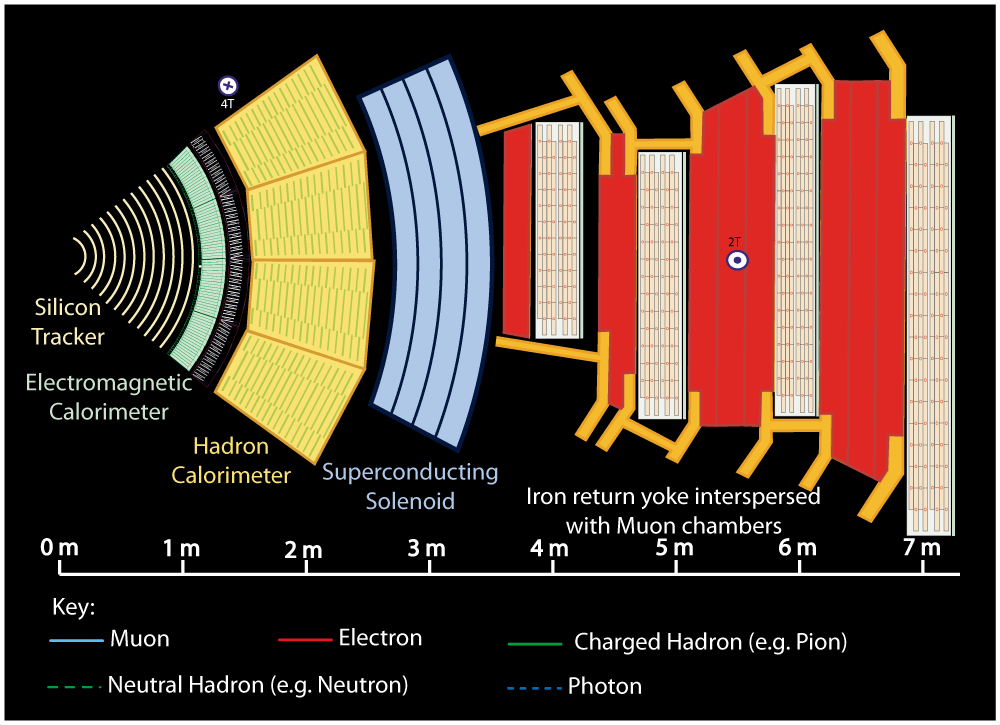 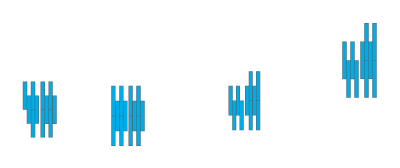 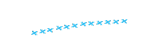 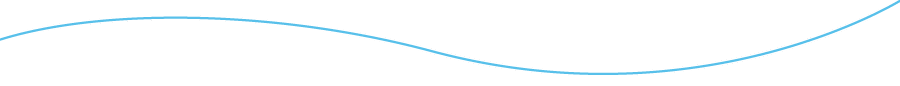 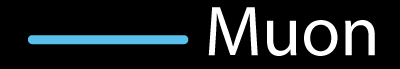 [Speaker Notes: Muon: passing through CMS, bending in the field (both ways, depending on when it is inside or outside of the solenoid) leaving hits in the Tracker layers and the muon chambers before escaping completely]
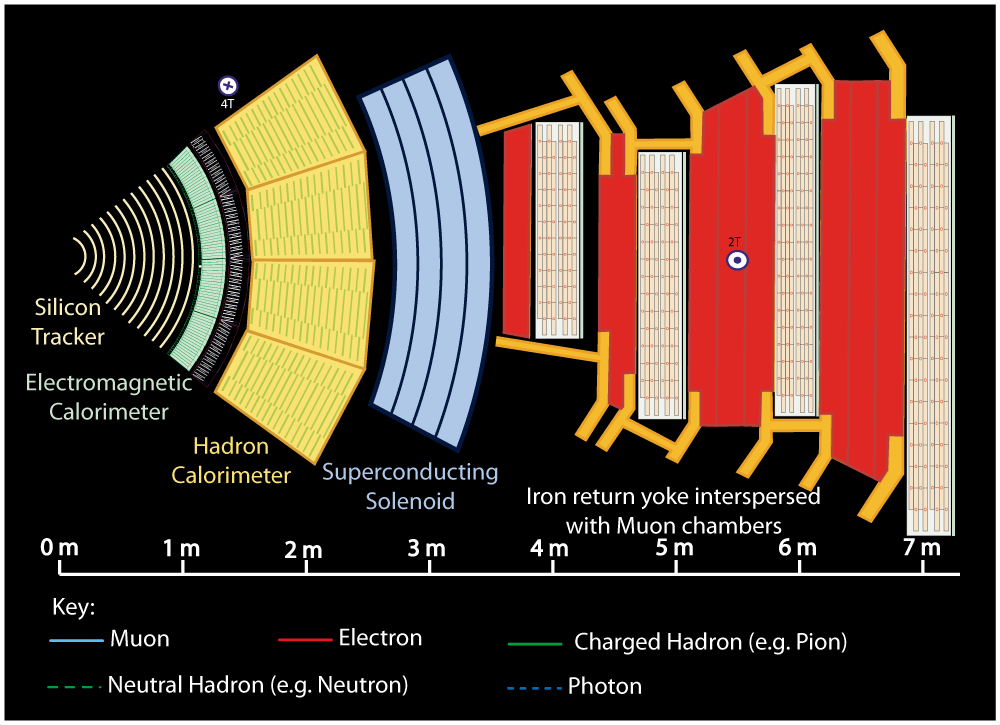 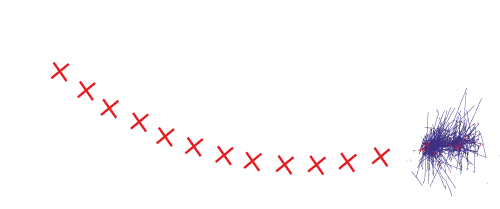 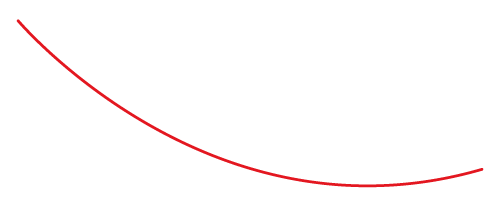 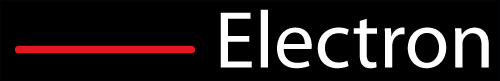 [Speaker Notes: Electron: Bending in the magnetic field, leaving hits in the tracker layers and being “stopped” by the electromagnetic calorimeter]
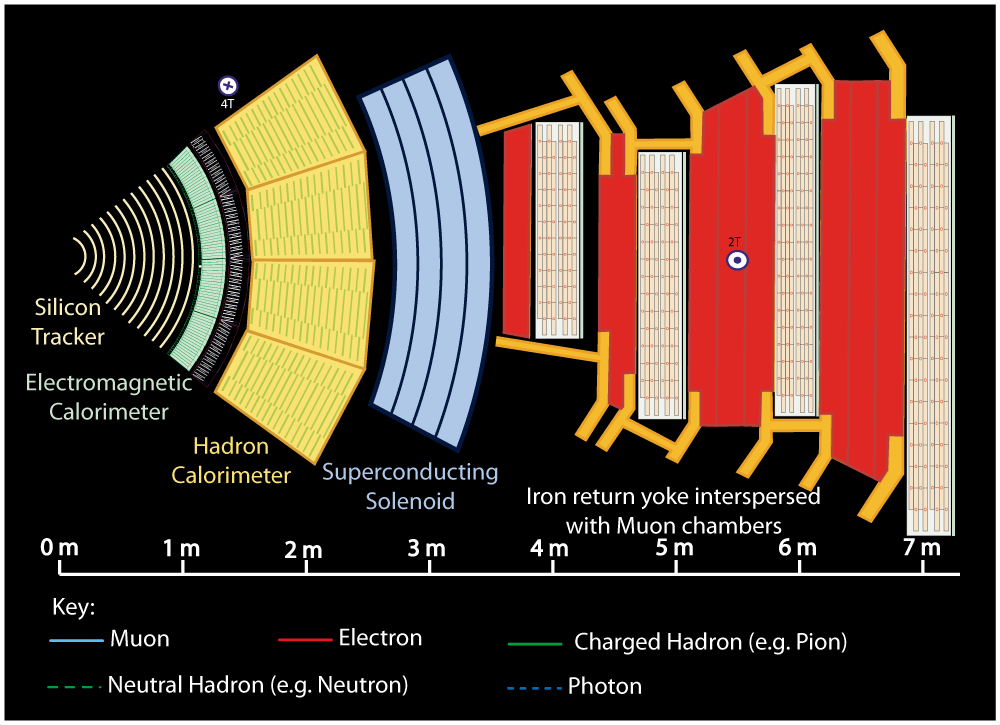 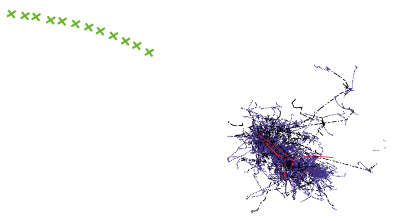 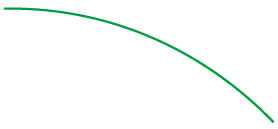 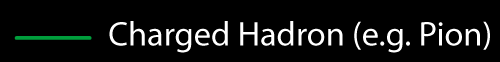 [Speaker Notes: Charged hadron: Bends in the magnetic field and leaves signals in the tracker layers; passes through the electromagnetic calorimeter leaving essentially no signal, and is “stopped” by the hadron calorimeter]
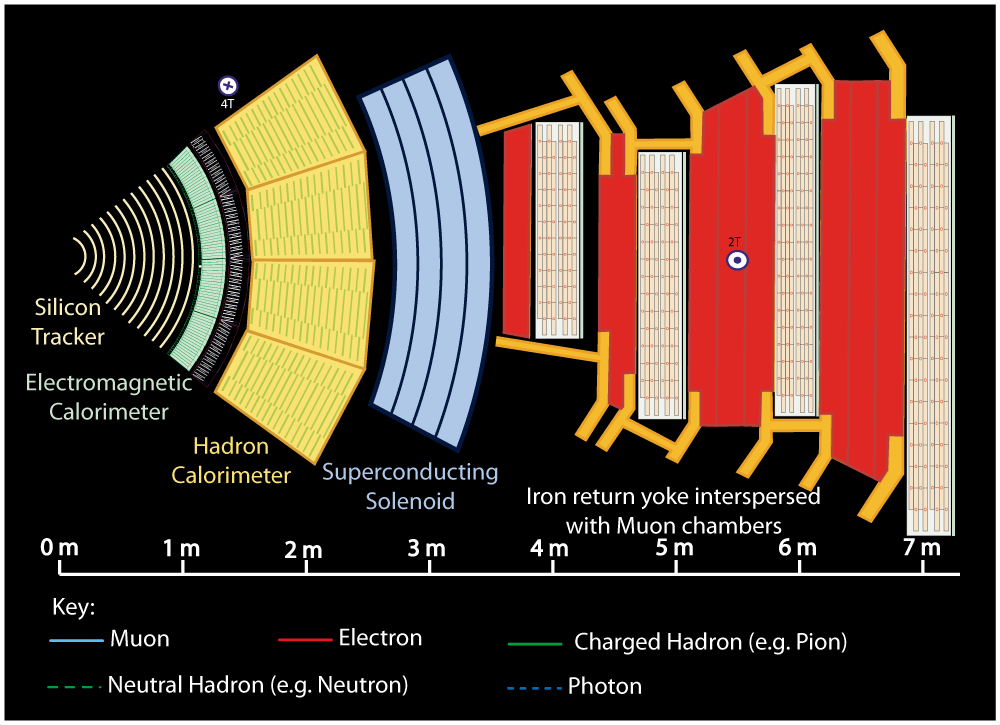 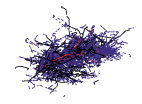 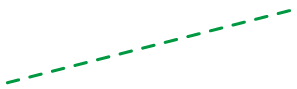 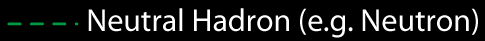 [Speaker Notes: Neutral hadron: Does not bend in the magnetic field and does not leave any signal in the tracker layers; passes through the electromagnetic calorimeter leaving essentially no signal, and is “stopped” by the hadron calorimeter]
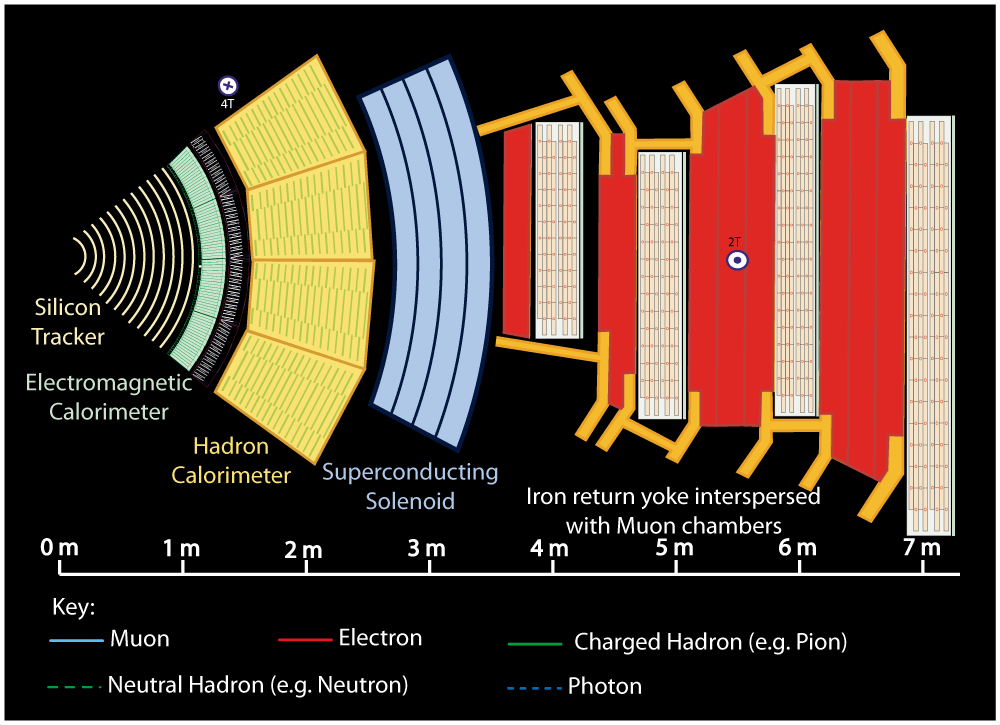 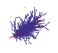 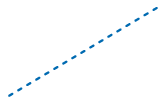 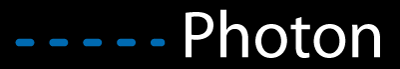 [Speaker Notes: Photon: passes through the tracker without bending in the magnetic field or leaving hits, is “stopped” by the electromagnetic calorimeter]